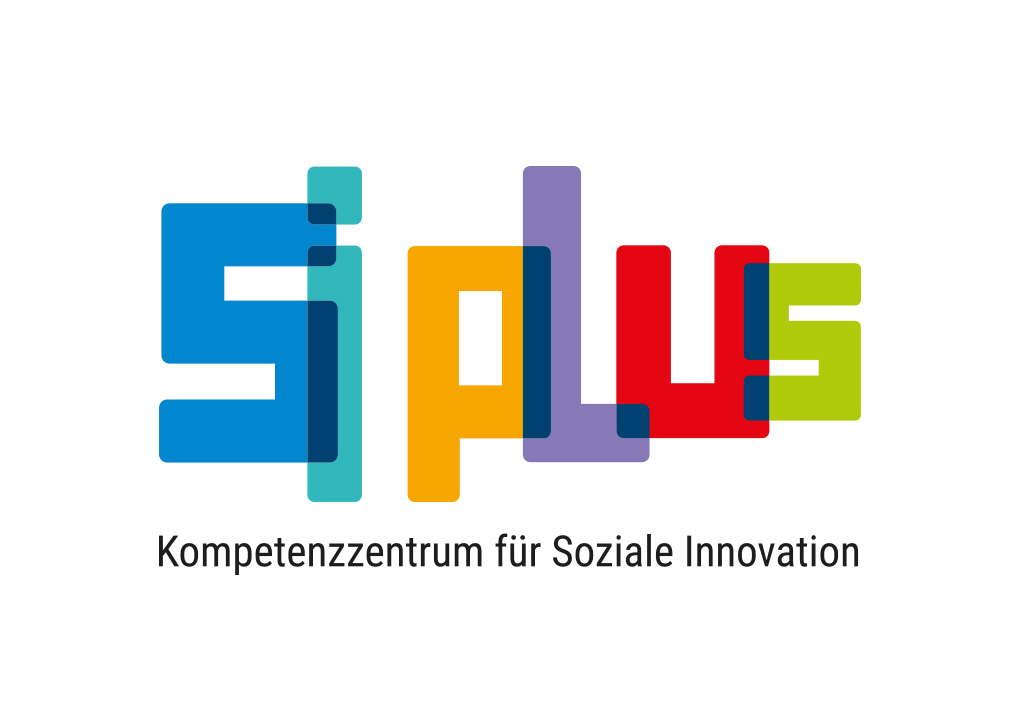 24. April 2024
SI plus – Kompetenzzentrum für Soziale Innovation
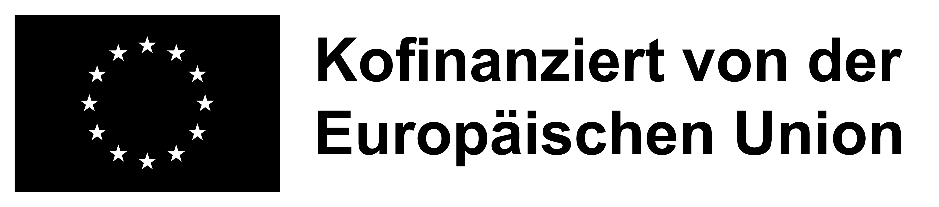 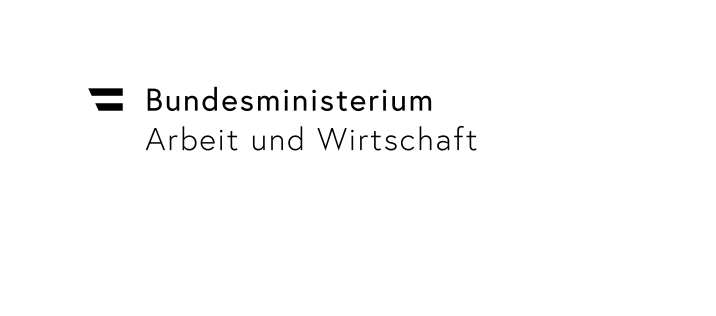 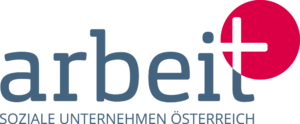 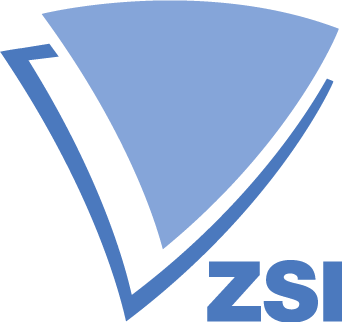 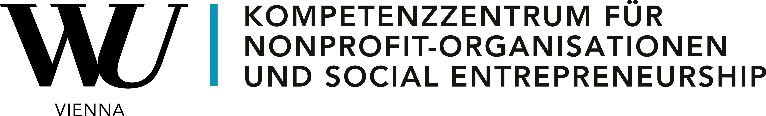 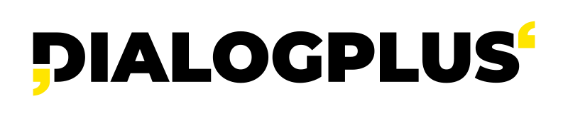 Wer wir sind
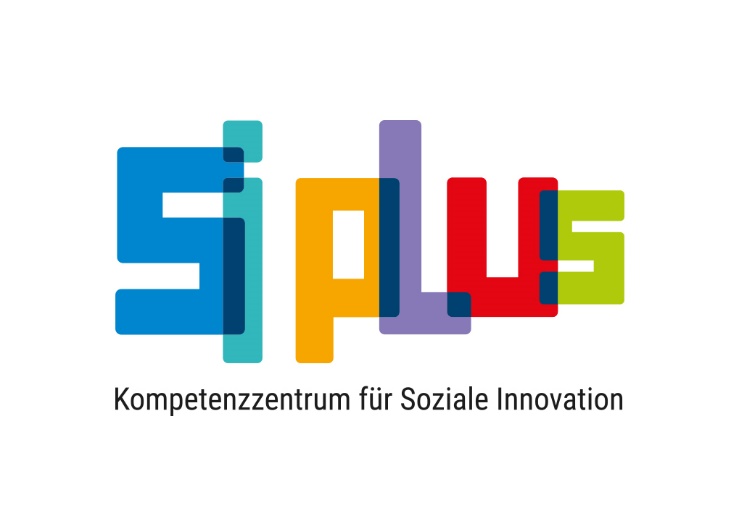 L&R Sozialforschung (Leadpartner)
arbeit plus – Soziale Unternehmen Österreich
Dialog Plus – Büro für Beteiligung und soziale Innovation 
Kompetenzzentrum für Nonprofit Organisationen und Social Entrepreneurship der Wirtschaftsuniversität Wien
ZSI - Zentrum für soziale Innovation
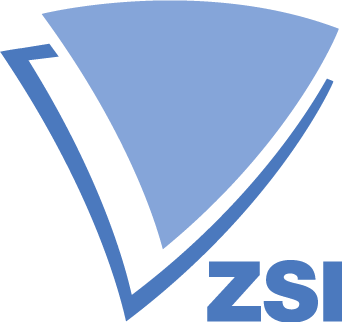 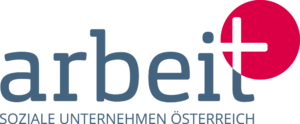 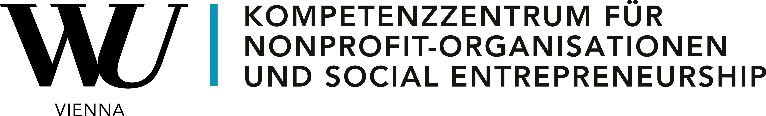 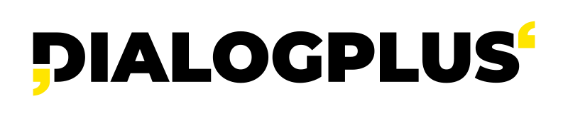 Was wir erreichen wollen
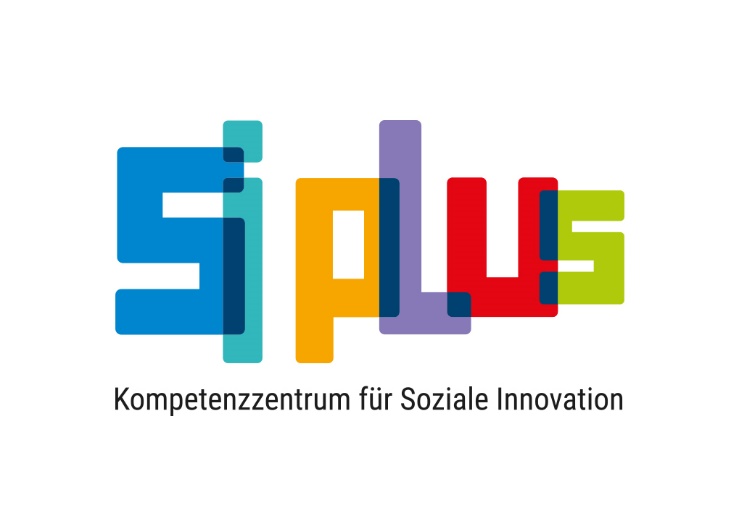 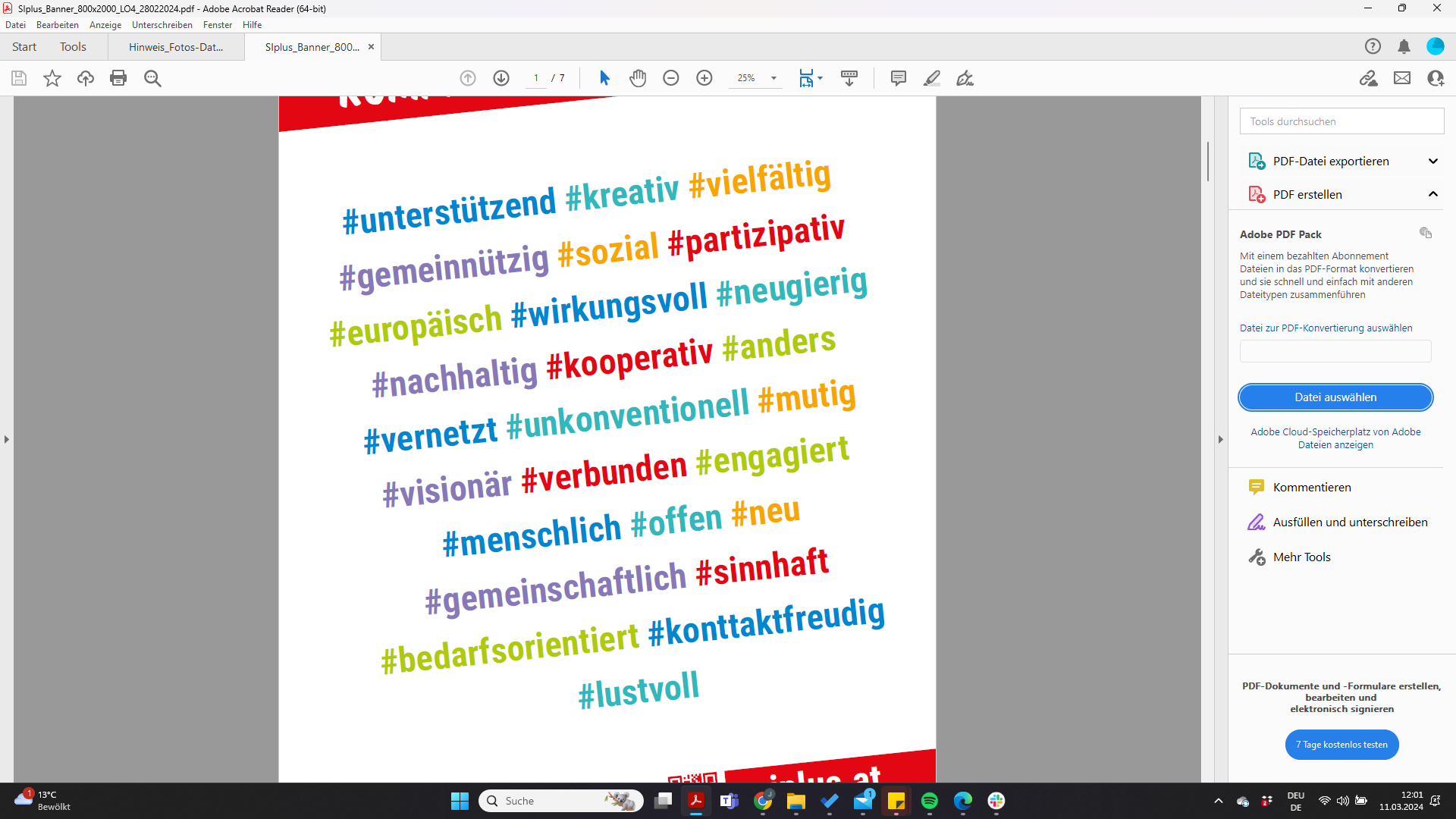 SI plus - Kompetenzzentrum für Soziale Innovation fördert Soziale Innovation in Österreich im und über den ESF+ hinaus.
Partizipativ

Kooperativ
Arbeitspakete
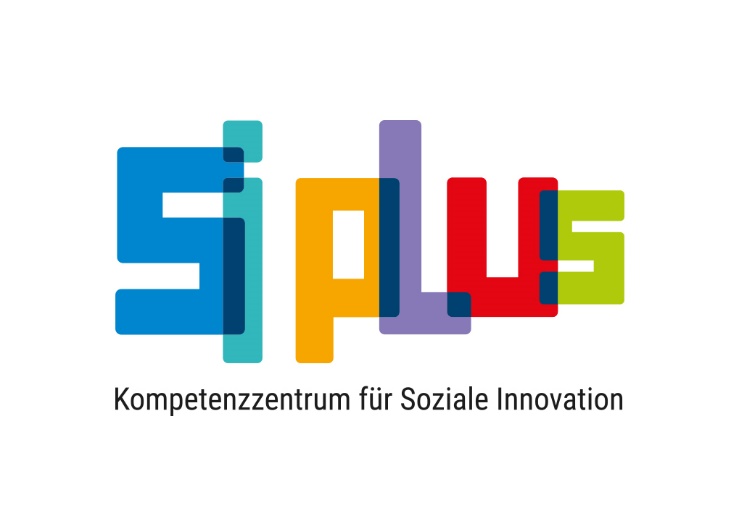 AP1: Vernetzung & Zusammenarbeit
arbeit plus
AP3: Skalierung und Mainstreaming
WU & ZSI
AP2: Unterstützungsleistungen
L&R Sozialforschung
AP4: Öffentlichkeitsarbeit
Dialog Plus
AP5: Projektmanagement
Was bisher geschah
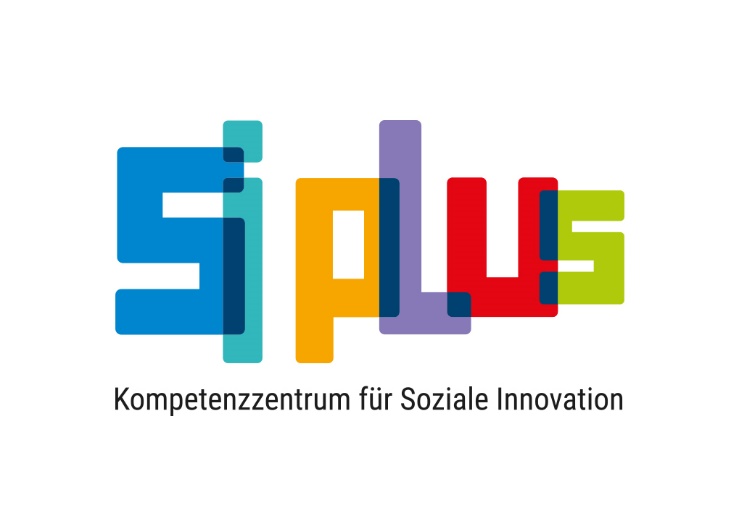 Vernetzungsveranstaltungen

2 SI plus Stakeholderworkshops (online) mit ZWISTen und Sozialen Organisationen 
Auftaktveranstaltung am 12. März (online und in Wien)

Unterstützung für ZWISTen & VB

Ergebnisindikatoren
Bilaterale Abstimmung
Input bei TIAG
Skalierung

Kontinuierliche Arbeit an Mapping und Tools für Skalierung



Öffentlichkeitsarbeit

Aufbau der Social Media Präsenz
Migration & Neugestaltung der Website
Nächste Schritte
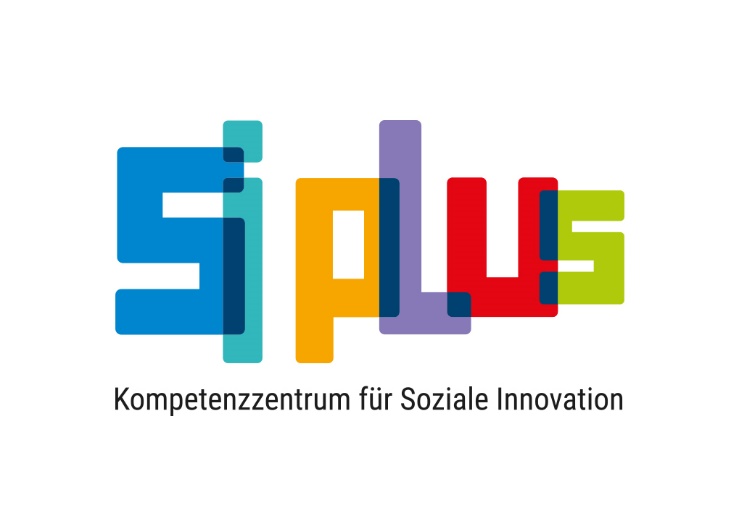 Website Launch 
Regionale Innovationslabore in Wien und Salzburg
Leitfaden „Good Practices“ im Rahmen von SI plus
Einbindung der SI Community 
Partizipative Redaktionstreffen  
…
Bleiben wir in Kontakt!
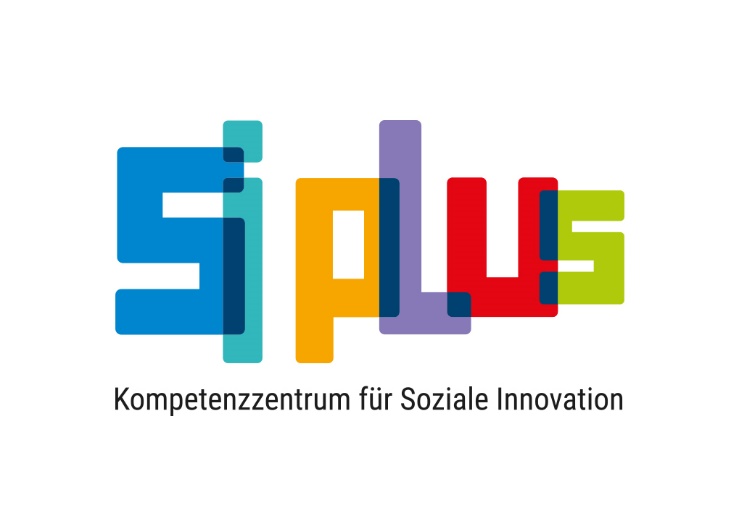 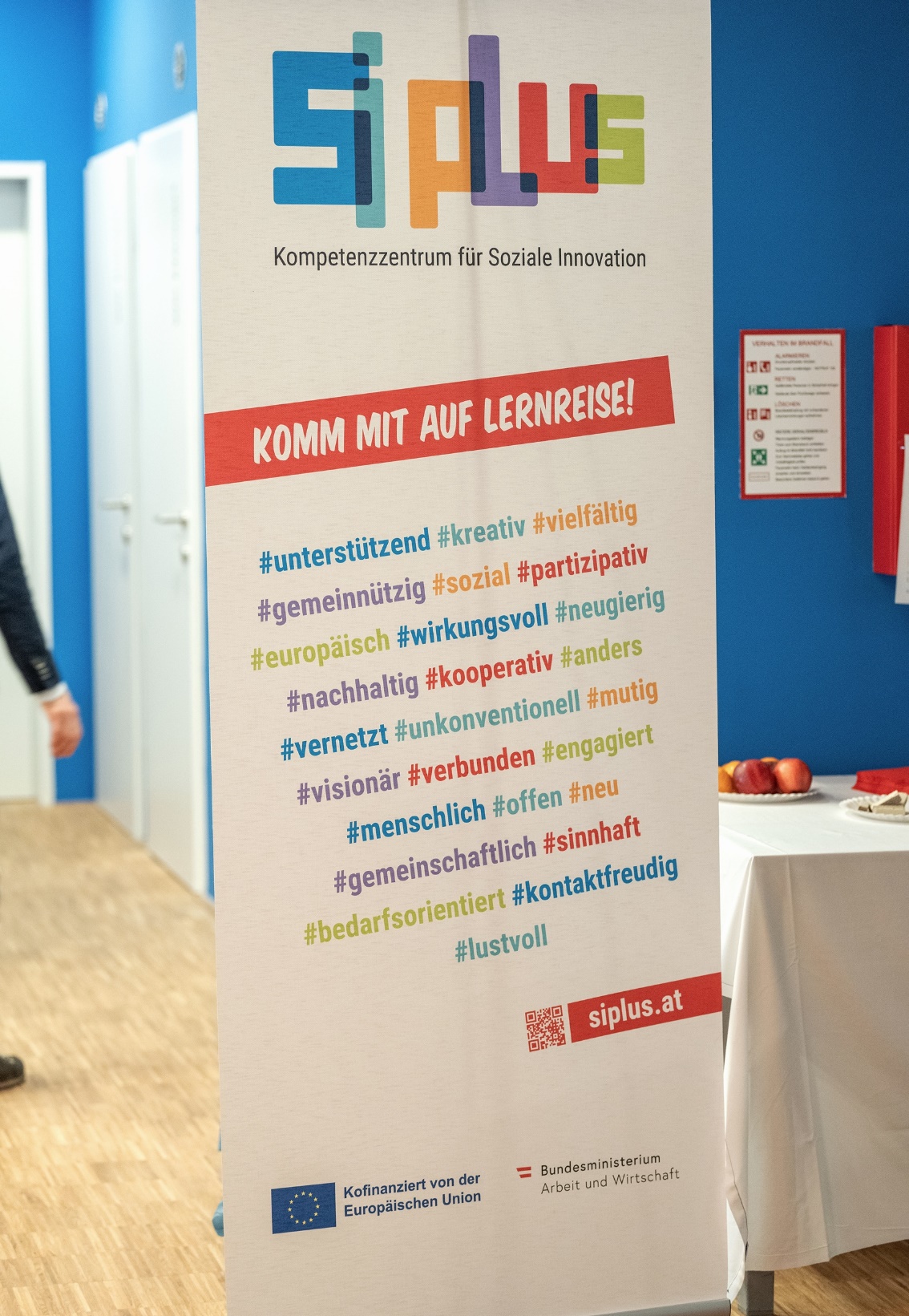 Website: www.siplus.at (in Aufbau)
Facebook: Soziale Innovation plus
Insta: @soziale.innovation.plus
12. März 2024, 13 Uhr